Смешанный лес
Чемпионы леса
Самое высокое дерево
Самое красивое, новогоднее дерево
Самое долговечное дерево
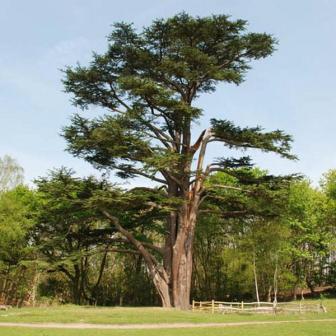 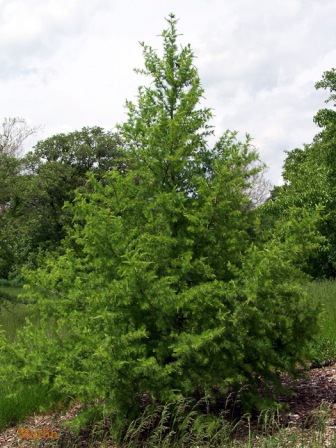 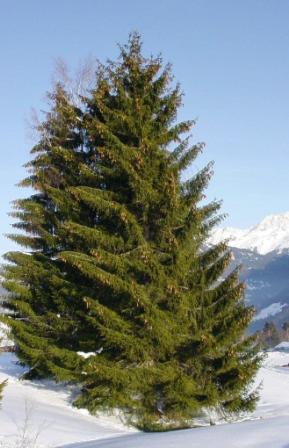 Кедр
Лиственница
Ель
Чемпионы леса
Самое гибкое дерево, лесная балерина
Дерево – символ России
Самое морозоуствойчивое, пугливое дерево
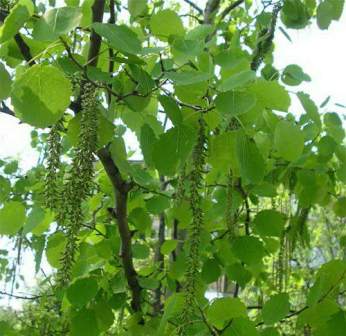 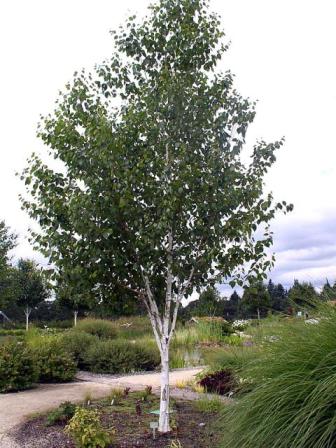 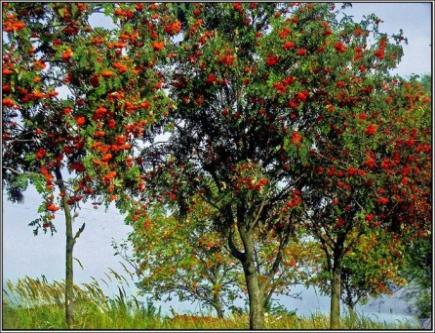 Осина
Береза
Рябина
Обитатели тайги
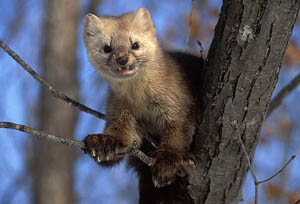 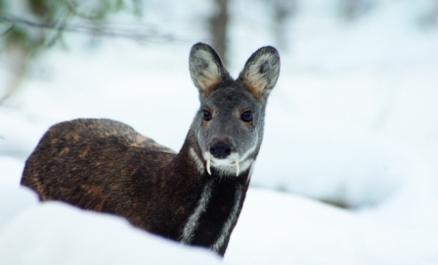 Соболь
Кабарга
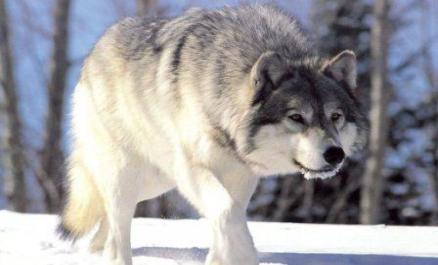 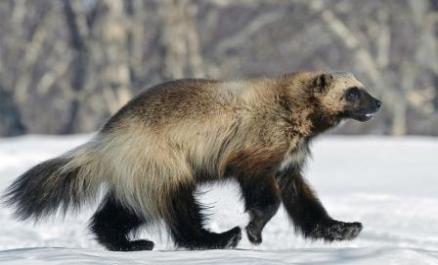 Росомаха
Волк
Обитатели леса
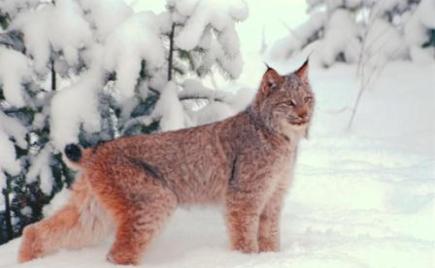 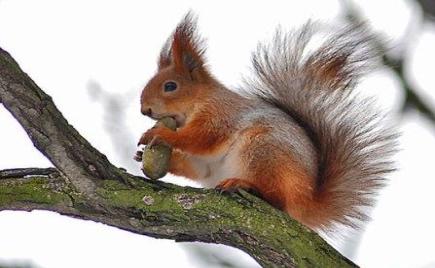 Рысь
Белка
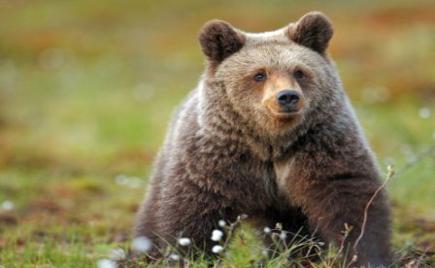 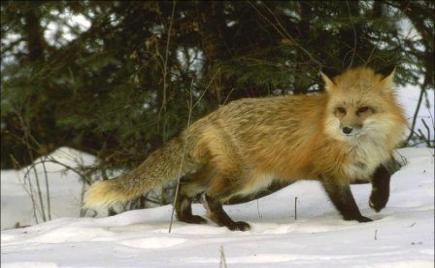 Бурый медведь
Лиса
Птицы леса
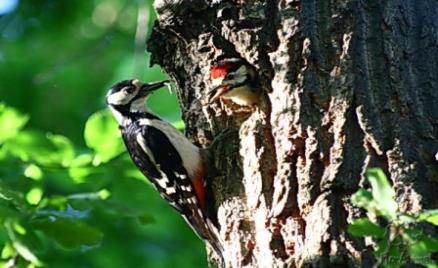 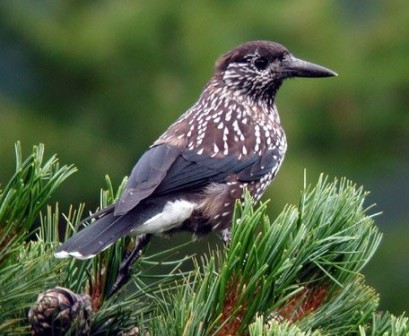 Дятел
Кедровка
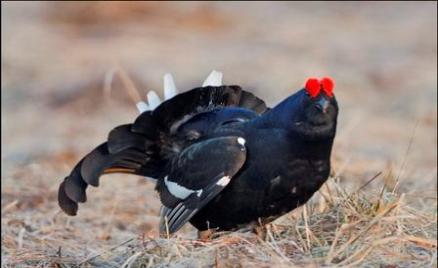 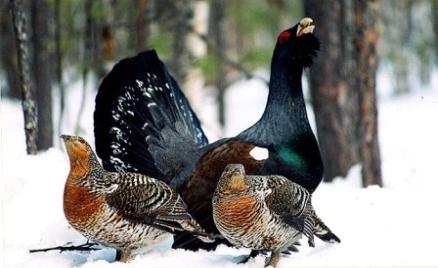 Тетерев
Глухарь
Степь
Степь весной
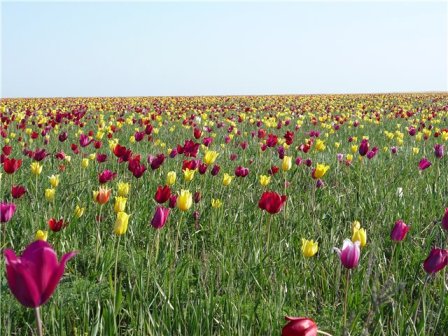 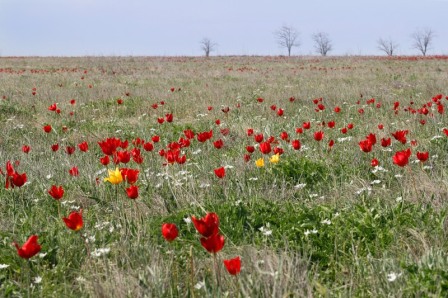 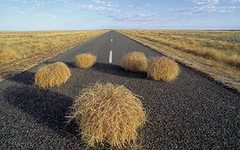 Растения степи
Перекати-поле
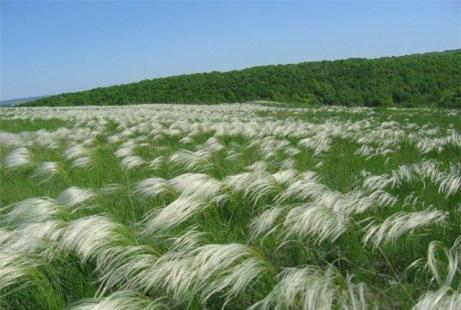 Ковыль
Обитатели степи
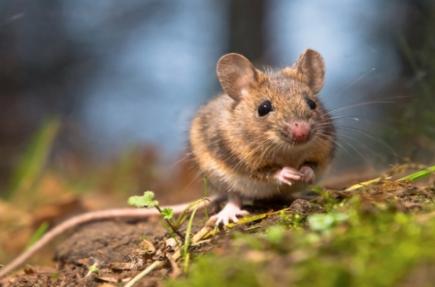 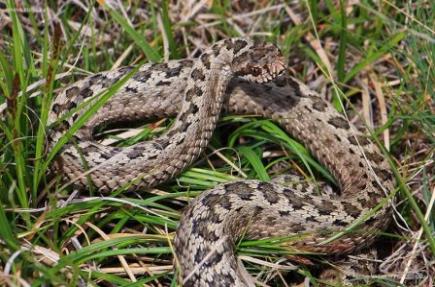 Мышь-полевка
Степная гадюка
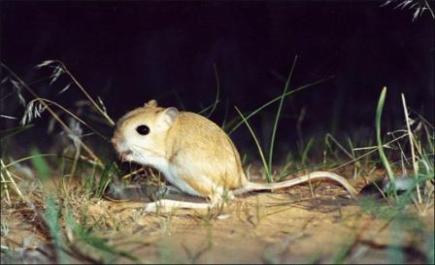 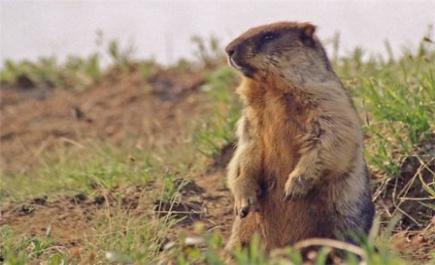 Тушканчик
Суслик
Птицы степи
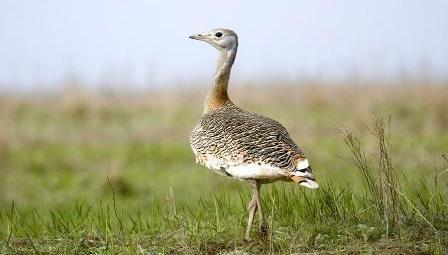 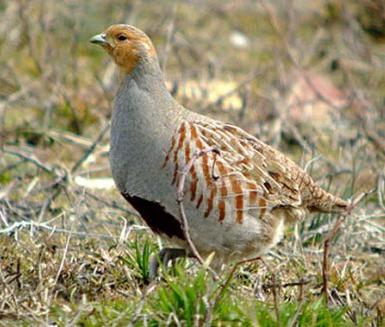 Дрофа
Серая куропатка
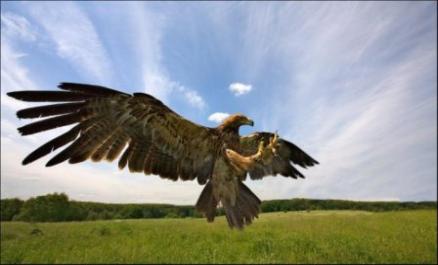 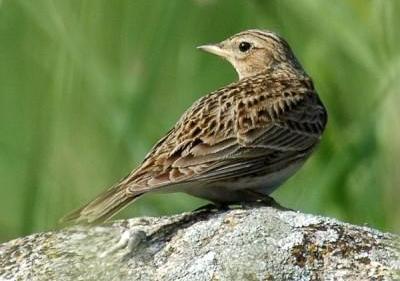 Степной орел
Жаворонок
Пустыня
Растения пустыни
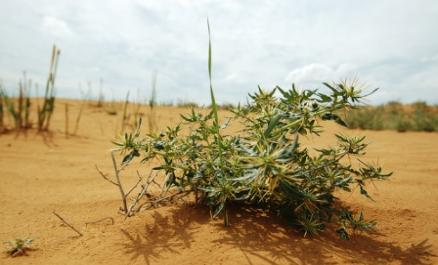 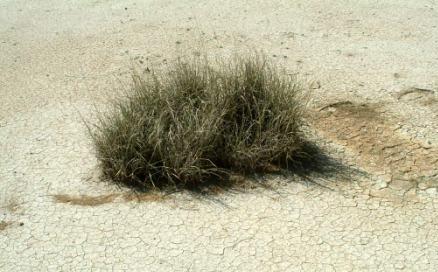 Верблюжья колючка
Полынь
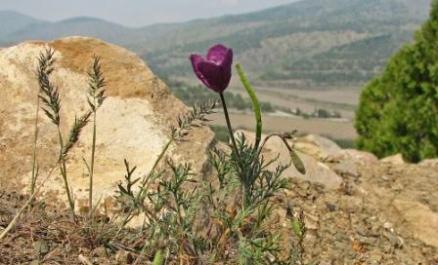 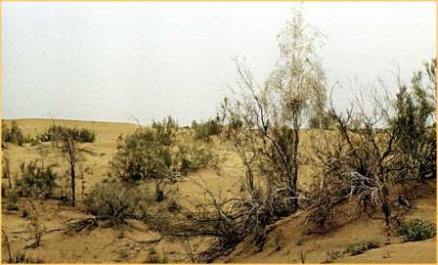 Песчаная акация
Ремерия
Животные пустыни
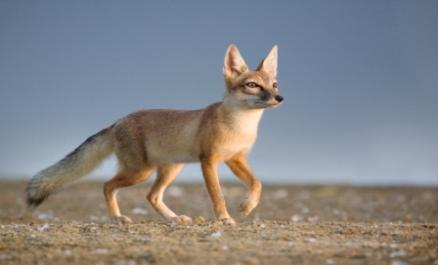 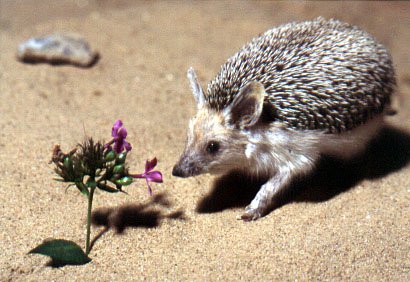 Корсак
Длинноухий ёж
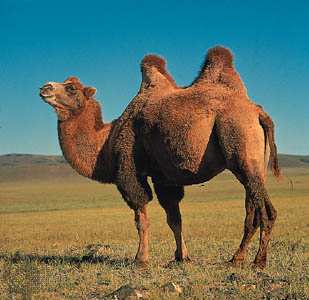 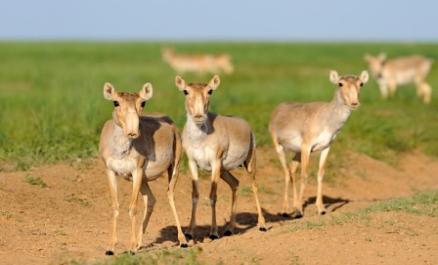 Сайгак
Верблюд
Спасибо за внимание!
Список  литературы:
Герасимова Т. П., Неклюкова Н. П. География. Начальный курс. 6 кл. – М.: Дрофа, 2008.
Плешаков А.А. Окружающий мир 2 класс.- М.: Просвещение 2009.
http://www.naturall.ru/node/4?page=0%2C2 
http://www.glenkar.ru/forum/lofiversion/index.php/t1908.html 
http://www.distedu.ru/mirror/_geo/geo.1september.ru/2004/11/10.htm 
http://www.masters.donntu.edu.ua/2008/ggeo/dychno/ind/index.htm 
http://foto.geocaching.su/displayimage.php?album=toprated&cat=0&pos=753 
http://www.fototerra.ru/Russia/Jamal/Finaldarkworld-158.html 
http://habrahabr.ru/blogs/popular_science/80852/ 
http://www.pushkino.org/ipb/index.php?s=&act=ST&f=79&t=38600 
http://prostoflora.ru/lekarstvennyerastenija/69.html 
http://prostoflora.ru/lekarstvennyerastenija/75.htm 
http://www.greeninfo.ru/fruits/oxycoccus.html 
http://www.kolamap.ru/library/flora/flora1.html 
http://www.ecosystema.ru/08nature/world/29.htm 
http://www.photogorky.ru/showphoto.php?photo_id=30778 
http://pochemy.net/?n=330